Изучение обыкновенных дробей с применением практико-ориентированных задач в 5 классе.
Христенко С.Н. 
учитель математики 
МБОУ СОШ № 1 
ст. Павловской
Новый материал.                              Урок № 1
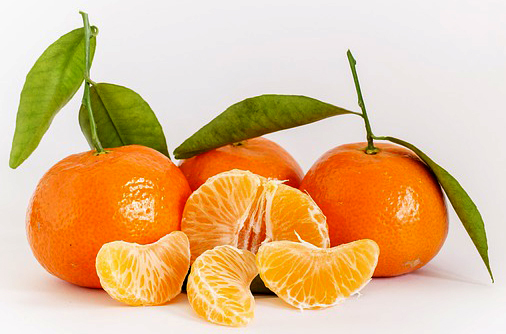 Теоретический материал.
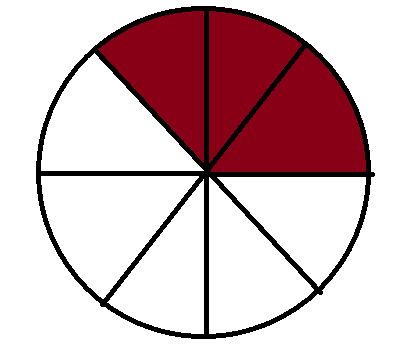 Теоретический материал.
Числитель дроби- число, записанное над чертой 
3
Показывает, сколько таких частей взяли
Знаменатель дроби – число, записанное под чертой 
8
Показывает, на сколько равных частей разделили целое
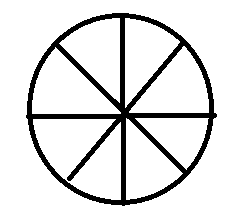 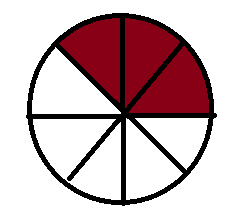 Теоретический материал.
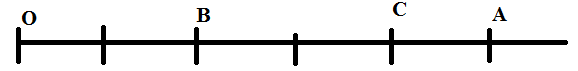 Практические задания
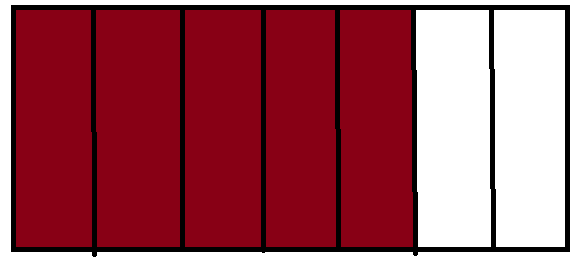 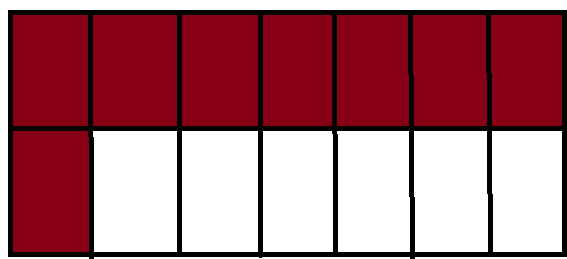 Практические задания
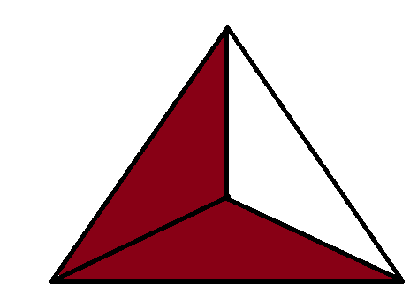 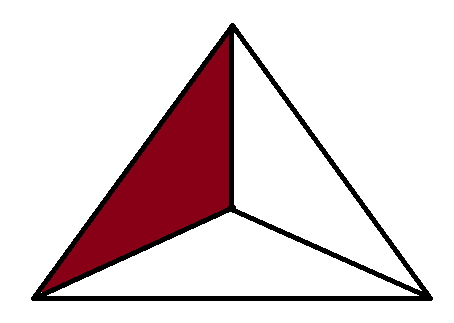 Практические задания
1.На сколько равных частей разделен луч ОМ? Определите координаты точек А, В, С.


               
                  0                                                        1


                                                                             
              0                                                                         1
 
2.На сколько частей разделен луч ОК? Определите координаты точек А,В,С,М.
3.Какая часть фигуры закрашена,
 запиши дробь.
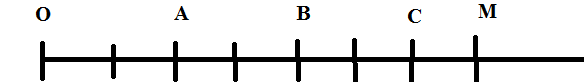 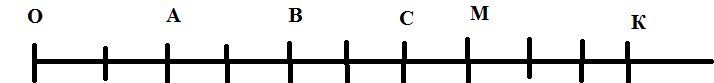 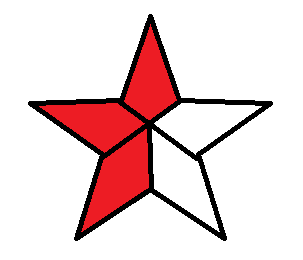 Проверь себя
Новый материал.                            Урок № 2
Новый материал
Новый материал
Практическое задание
Практикум
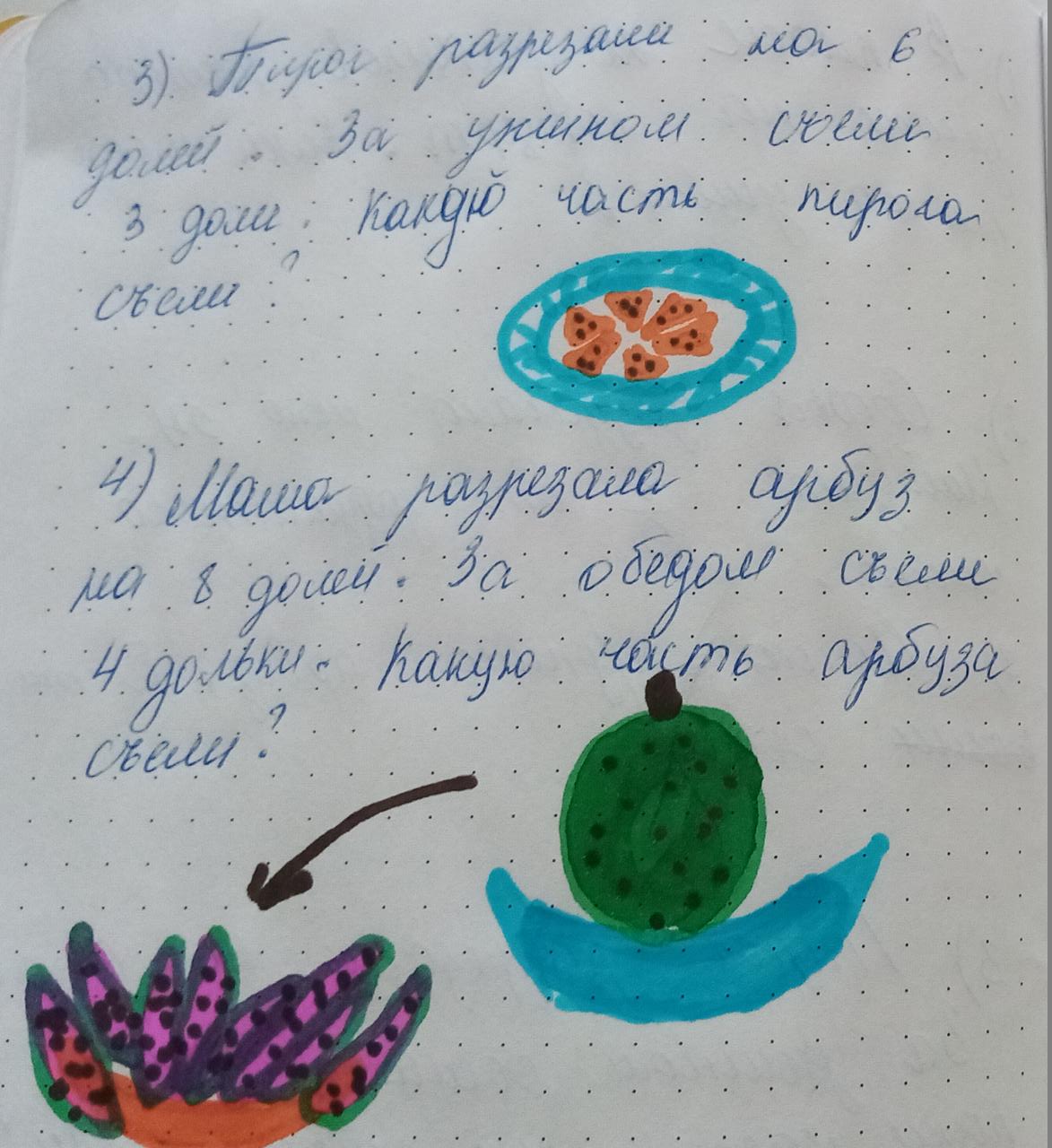 Задачи № 1,2







З                                            Задача № 3
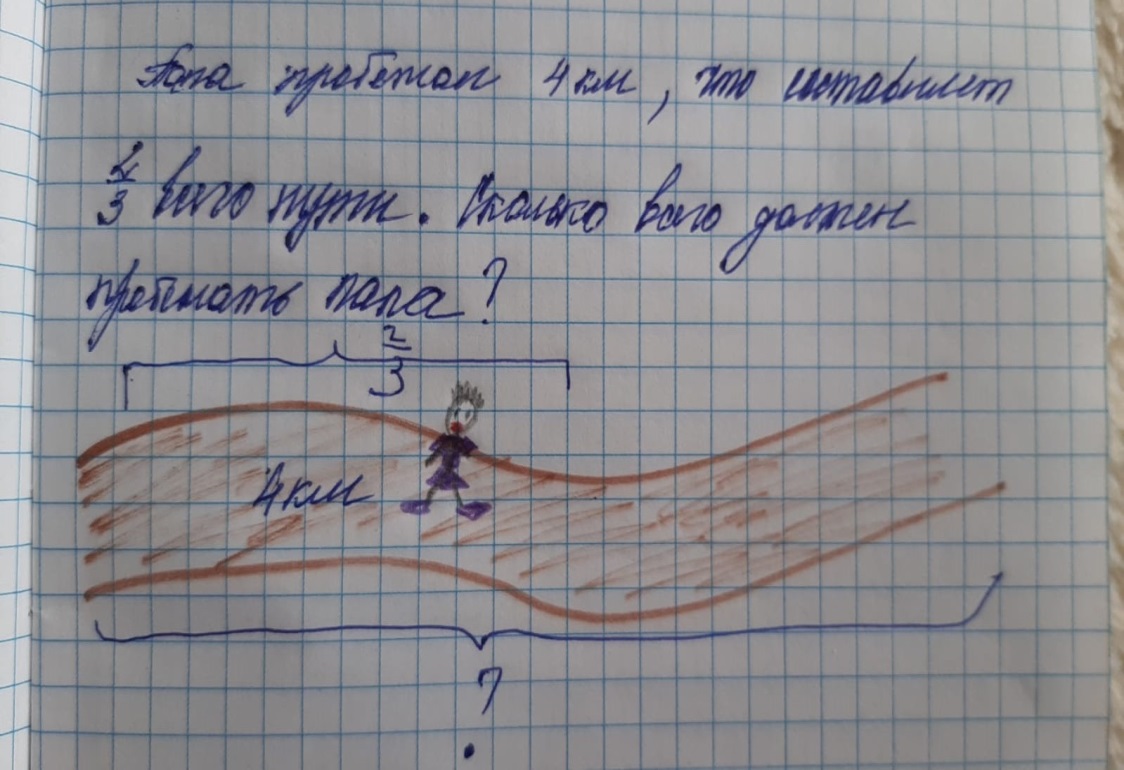 Задача №4.



                                                       Задача №5
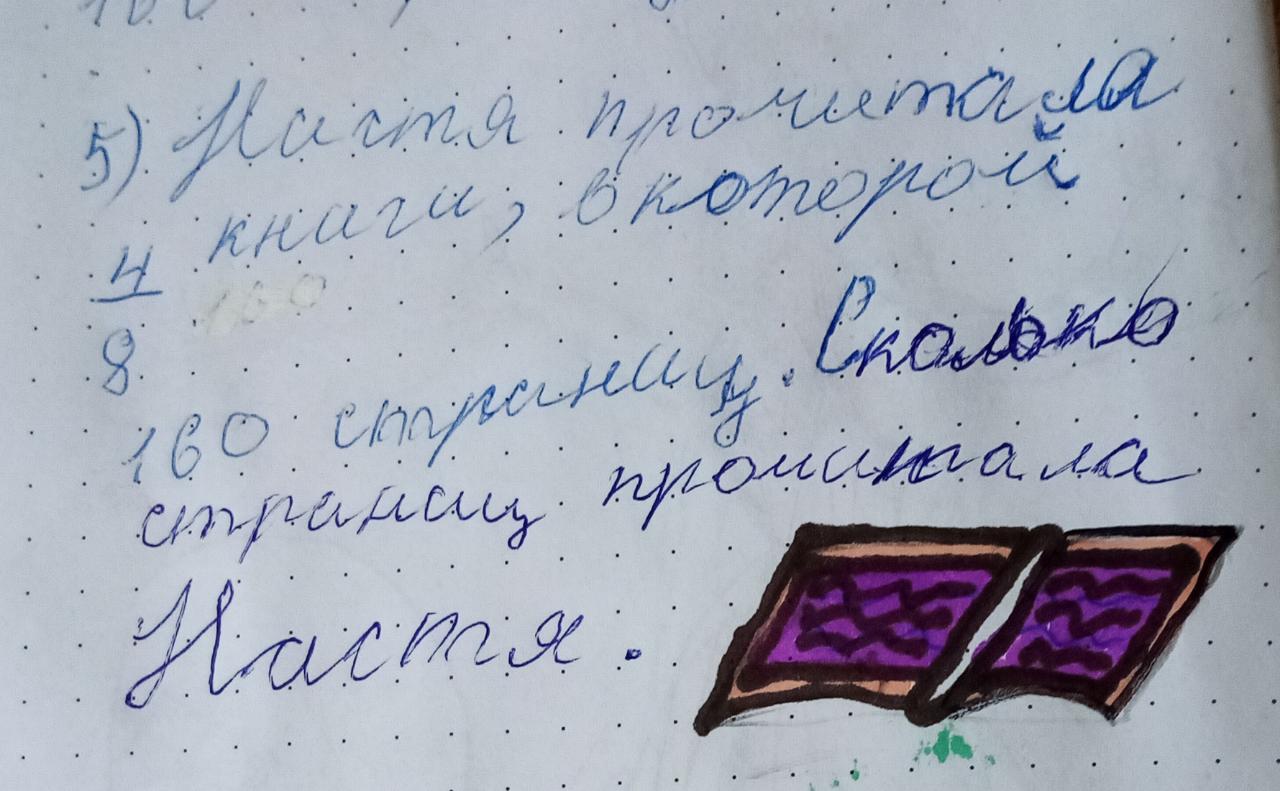 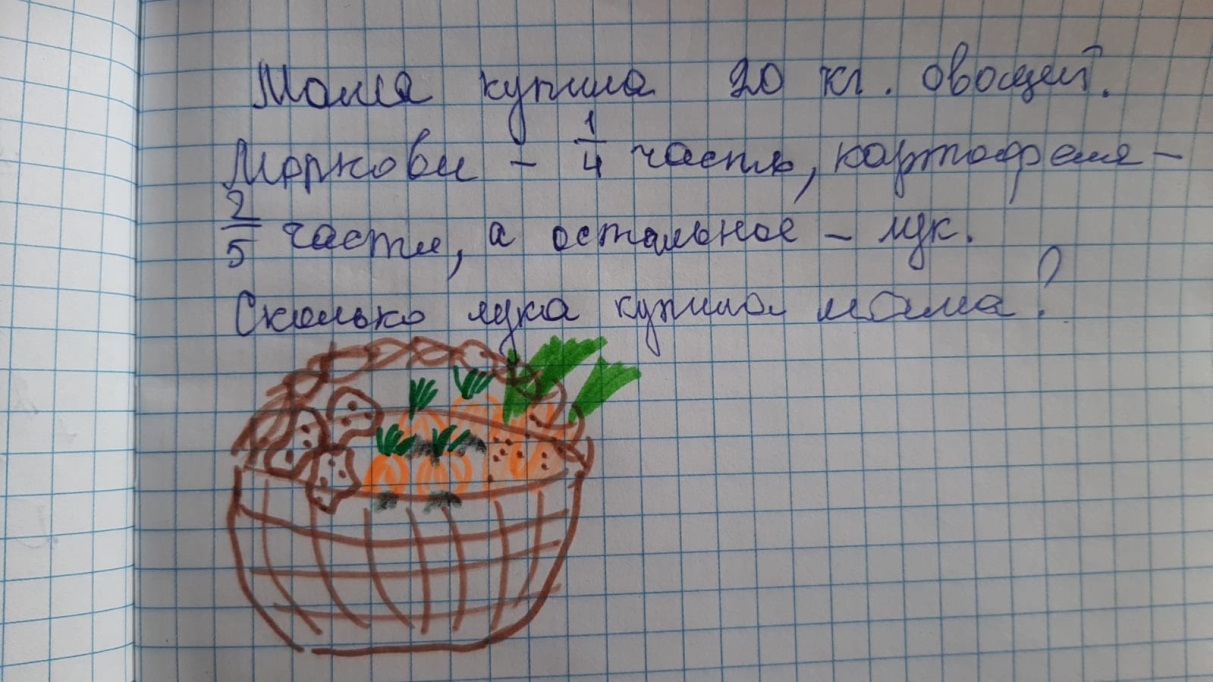 Проверь себя